أهلا و سهلا مرحيا بكم
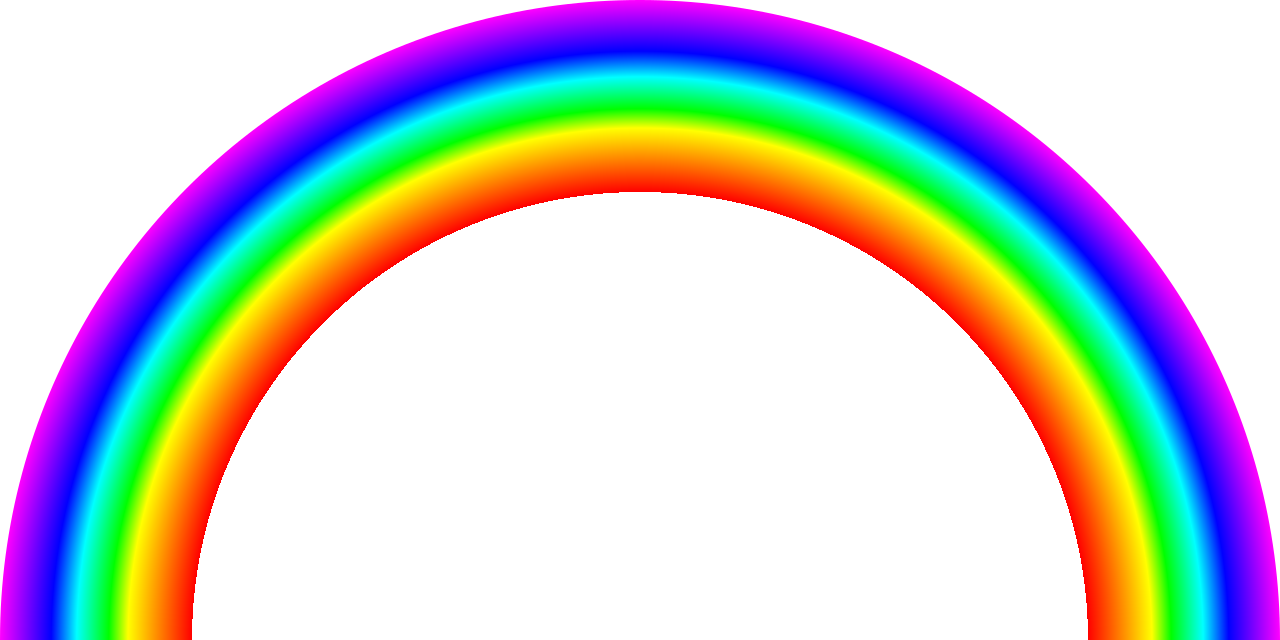 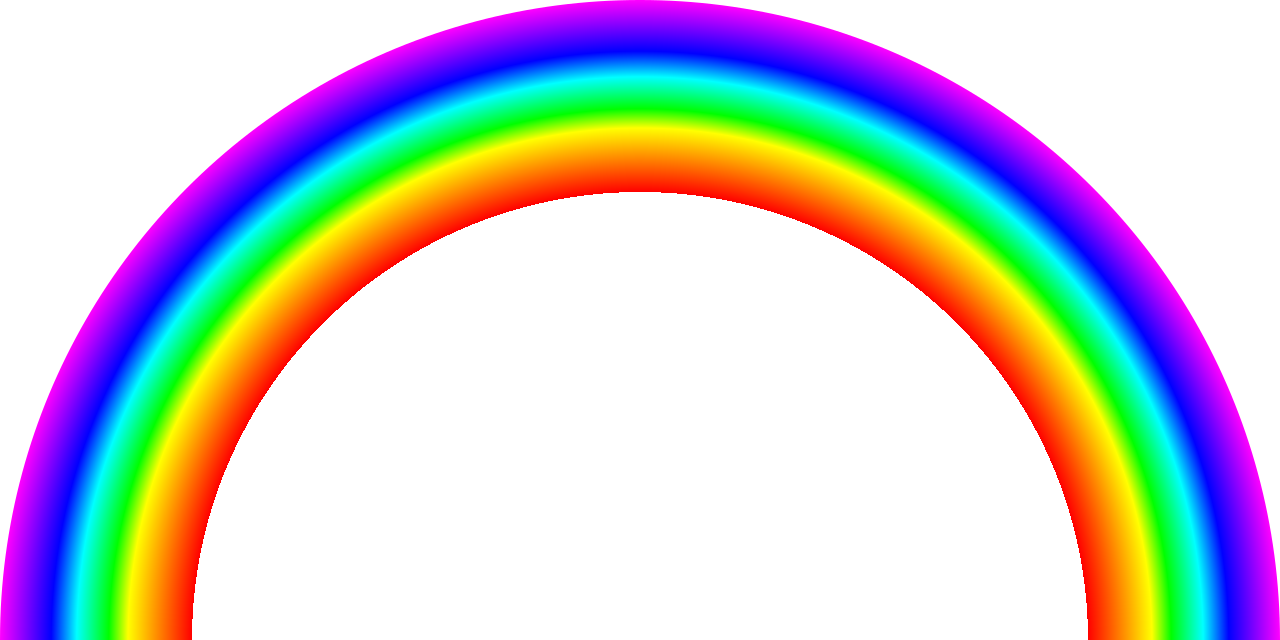 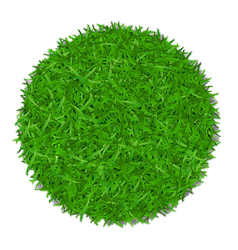 স্বাগতম
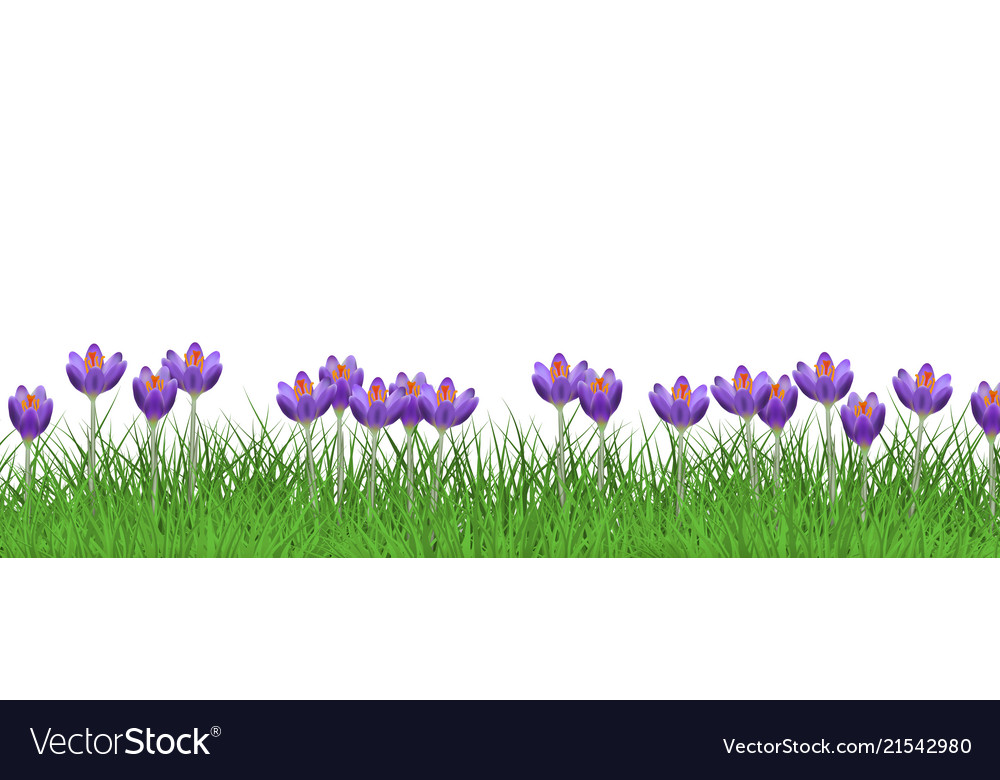 التعريف
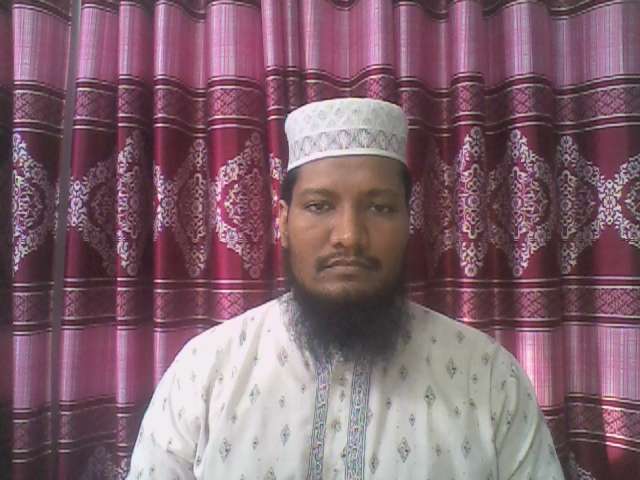 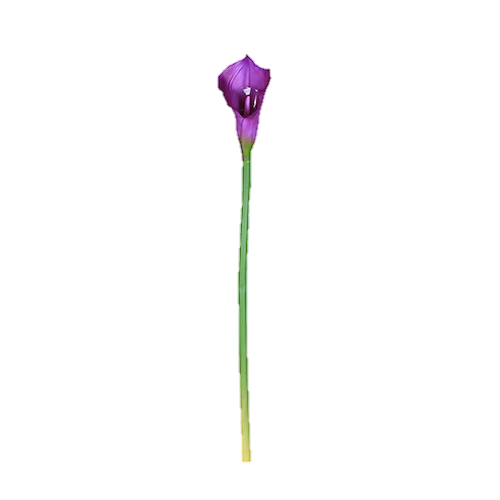 محمد أكبر على
محاضر اللغة العربية
رجارام بور إحياء السنة عالم مدرسة
الزوال: 01728161782
      E-mail: 
ahmadullahkhan1990@gmail.com
মোঃ আকবর আলী
আরবি প্রভাষক
রাজারামপুর এহইয়া উস সুন্নাত আলিম মাদ্রাসা
চাঁপাই নবাবগঞ্জ
মোবা: 01728161782
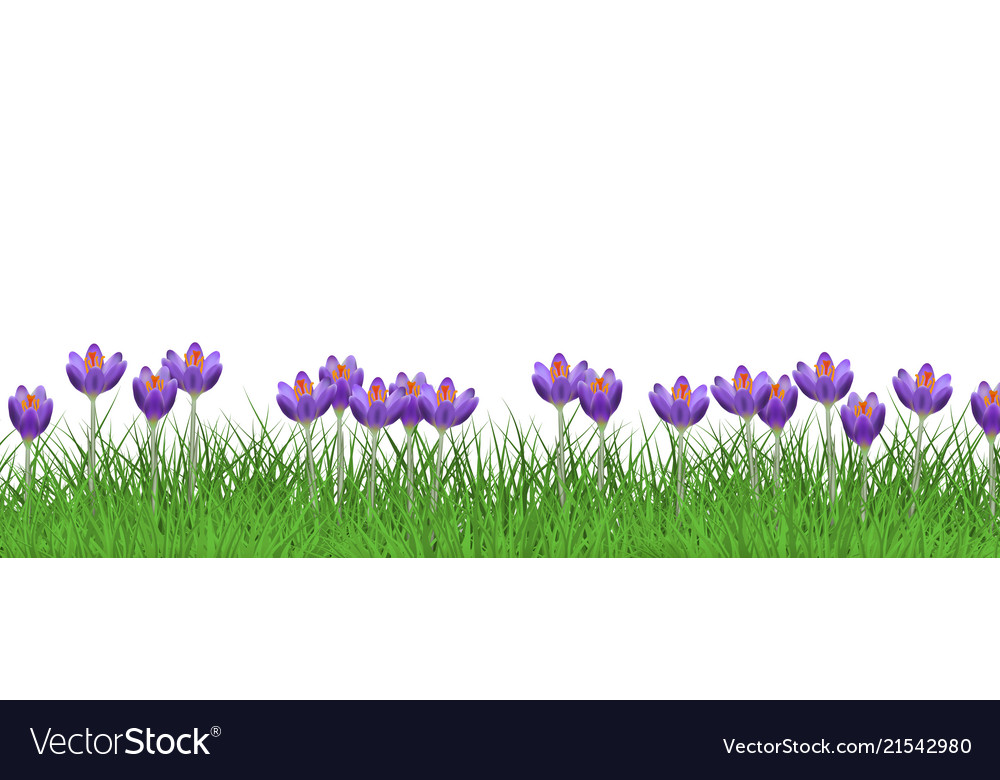 الدرس اليوم
الصف: الثامن من الداخل
الموضوع: اللغة العربية الاتصالية
الدرس: السابع
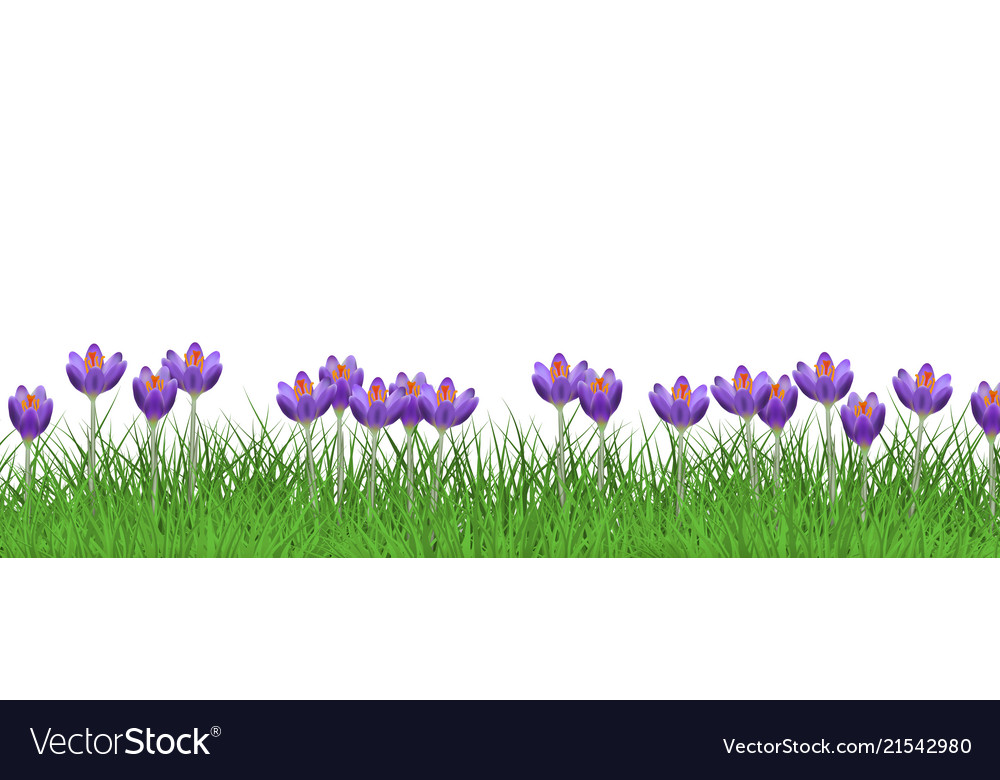 العنوان
سيدنا أبو بكر الصديق رضى الله عنه
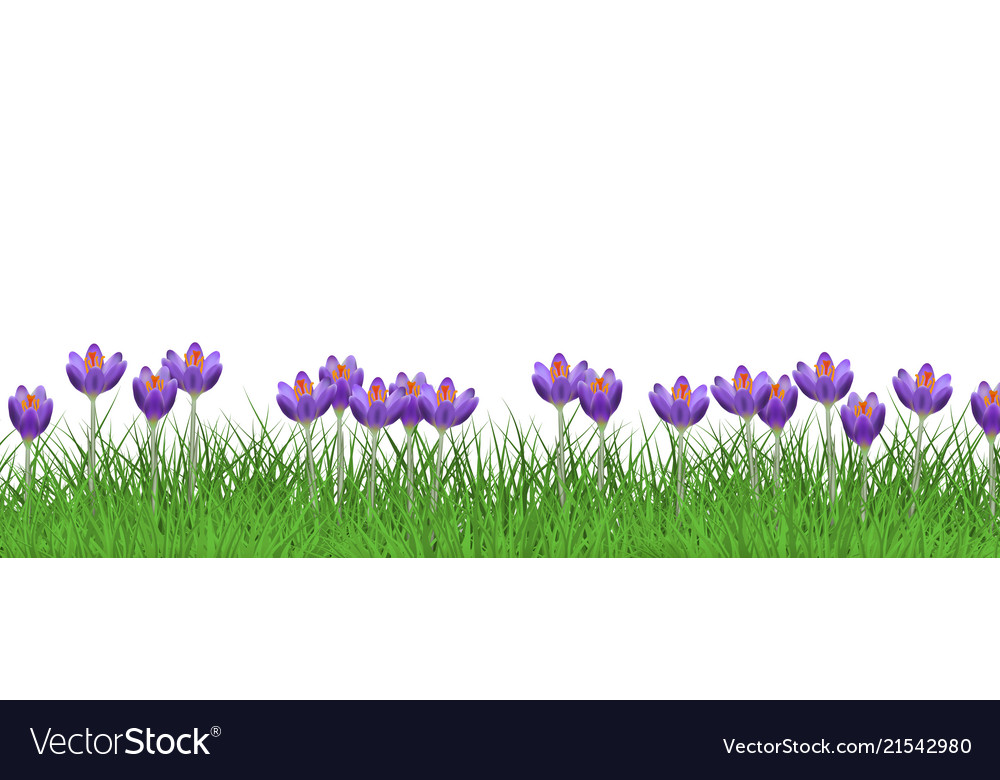 أنظر إلى الصور التالية
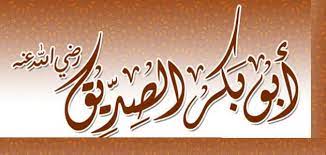 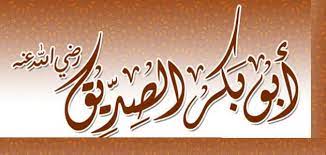 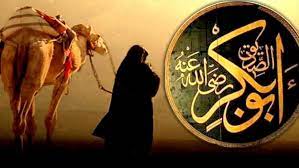 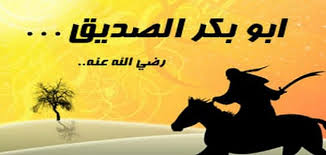 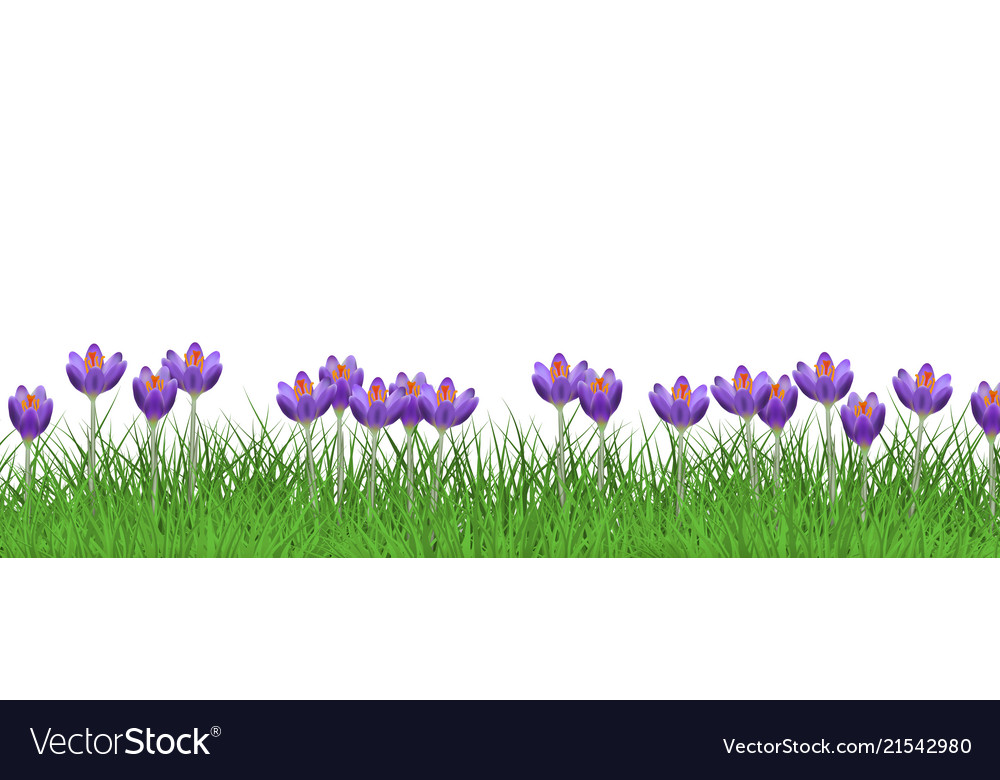 أنظر إلى الصور التالية
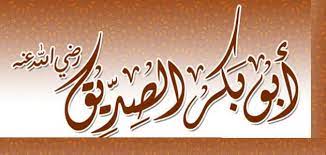 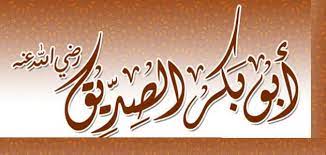 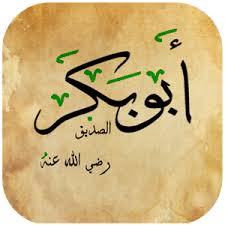 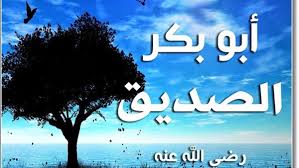 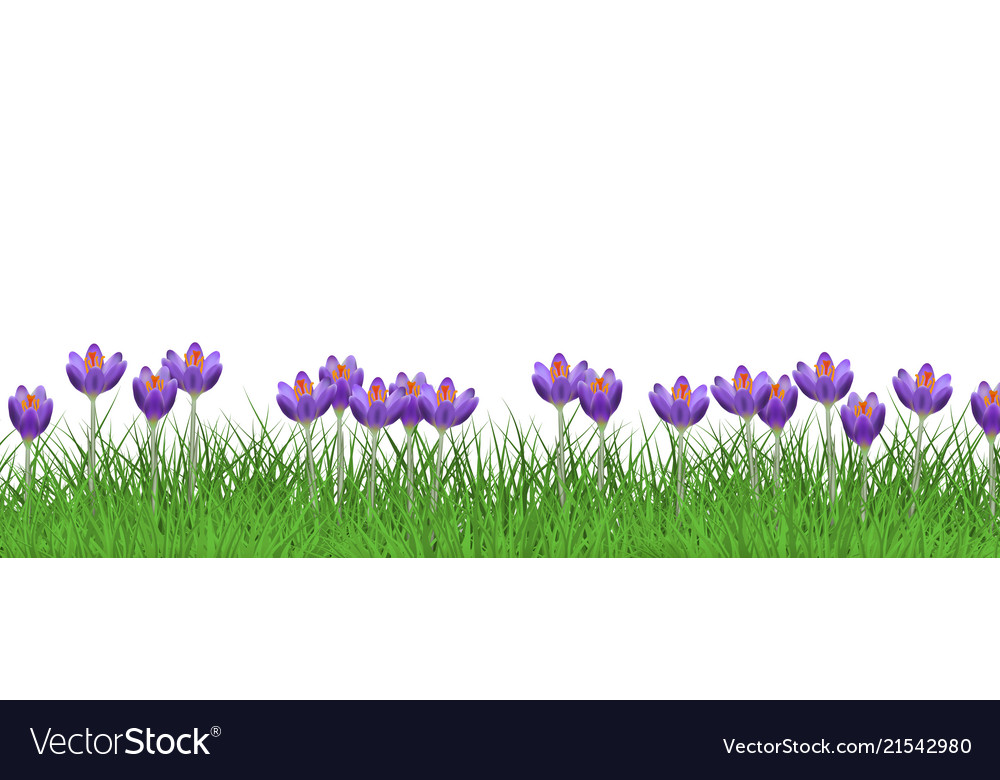 (শিখনফল) ما يستفاد من الدرس
من هو ابو بكر رضى الله عنه ؟
في أي سنة ولد ابو بكر رضى الله عنه ؟
كيف اعتنق ابو بكر الصديق رضى الله عنه ؟
ماذا أخبر رسول الله (صـ) لأبي بكر رضى الله عنه ؟
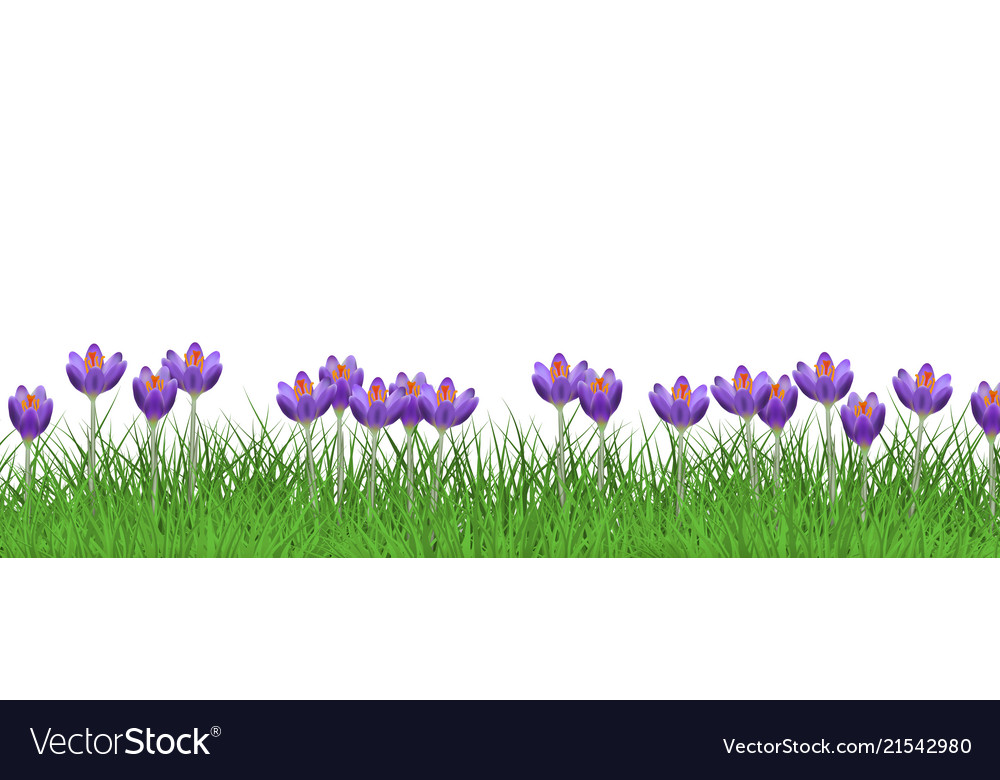 একক পাঠ
=  الرجال الاحرار
স্বাধীন পুরুষ
=  إعتنق
ইসলাম গ্রহণ করলেন
=  أرحم
অধিক দয়াশীল
=  خليل
অন্তরঙ্গ বন্ধু
=  الخوض
হাউজে কাউসার
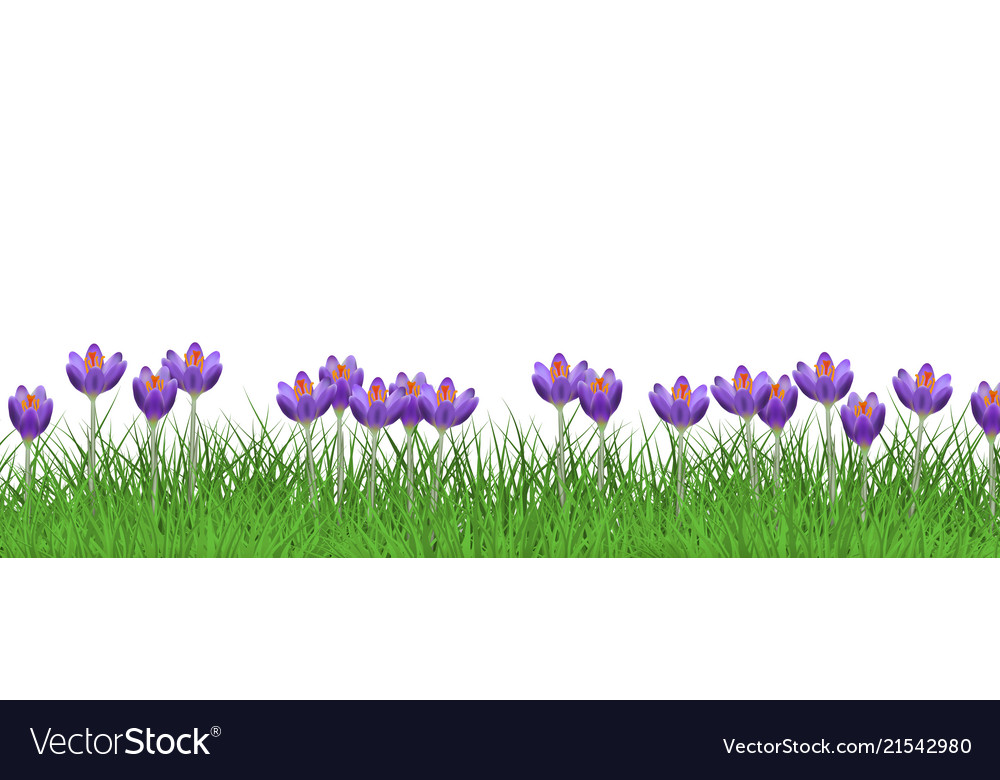 النص
هو أول الخلفاء الراشدين و صحابي جليل لرسول الله صلى الله عليه و سلم إسمه عبد الله بن أبي قحافة، من قبيلة قريش، ولد بعد الرسول صلى الله عليه و سلم بثلاث سنين في مكة عام( 51 قبل الهجرة) ، أمه أم الخير سلمى بنت صخر التيمية.
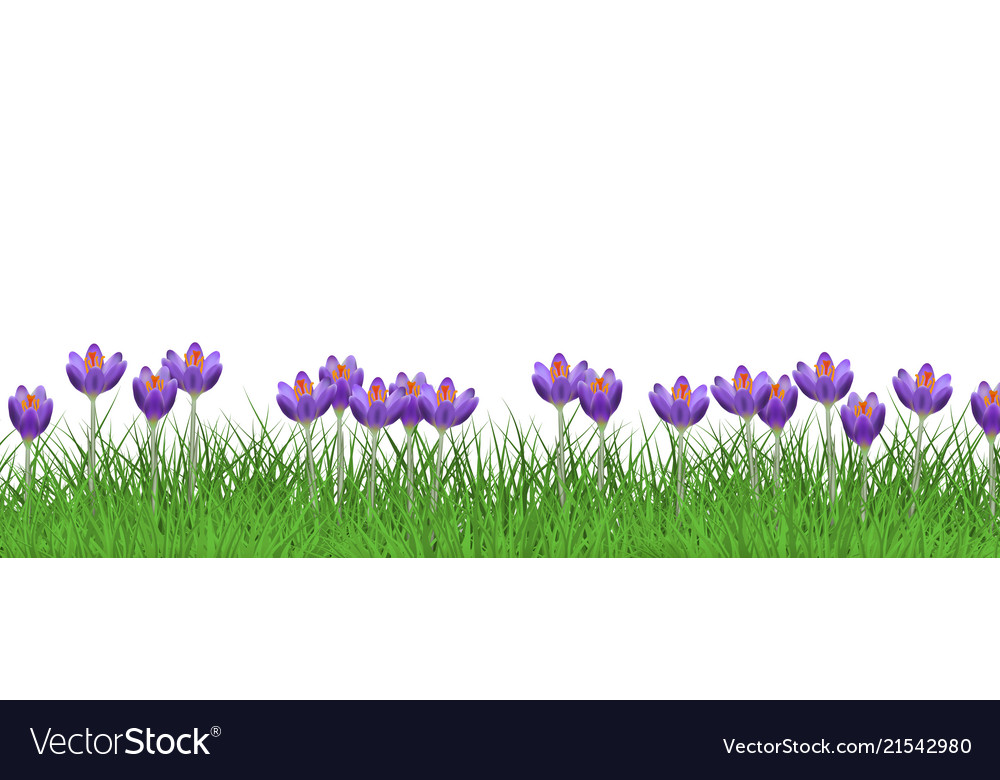 النص
إعتنق الإسلام دون تردد فهو أول من اسلم من الرجال الأحرار ثم أخذ يدعو لدين الله فاستجاب له عدد من قريش من بينهم عثمان بن عفان، والزبير بن العوام، وعبد الرحمن بن عوف، والارقم بن أبي الأرقم رضى الله عنهم.
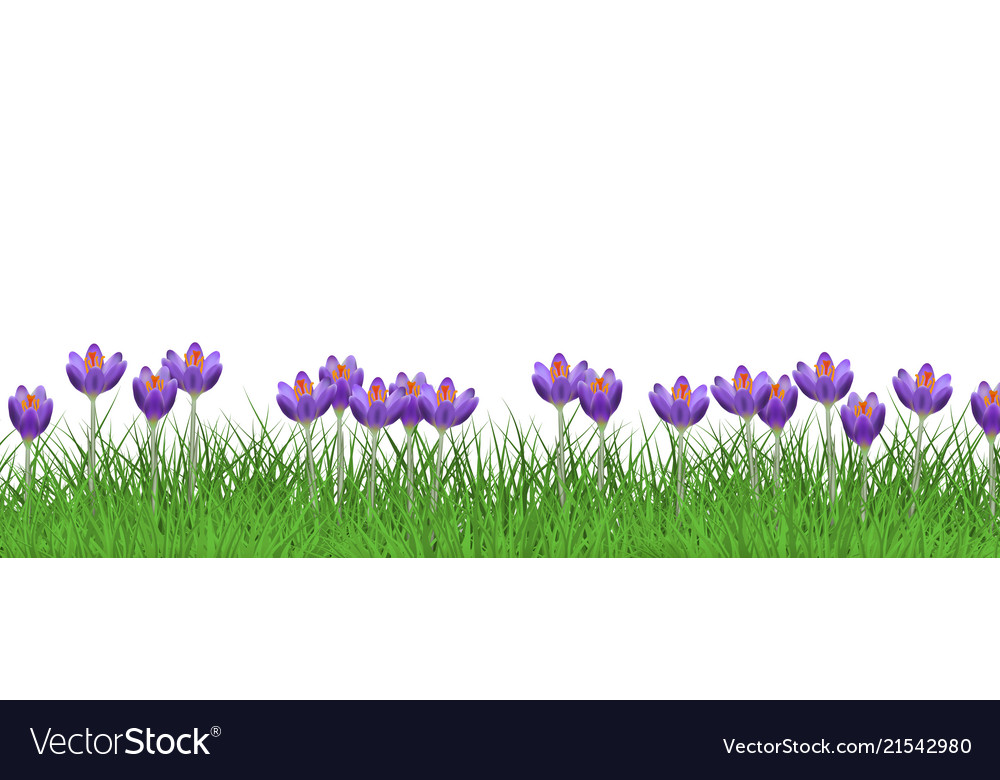 عمل الواحد
السوال:  ما أسم ابي بكر رضى الله عنه ؟
السوال: متى ولد أبي بكر الصديق رضى الله عنه .
السوال:  كيف اعتنق ابو بكر الصديق رضى الله عنه الاسلام ؟
السوال: من هو صاحب الهجرة مع الرسول (صـ)
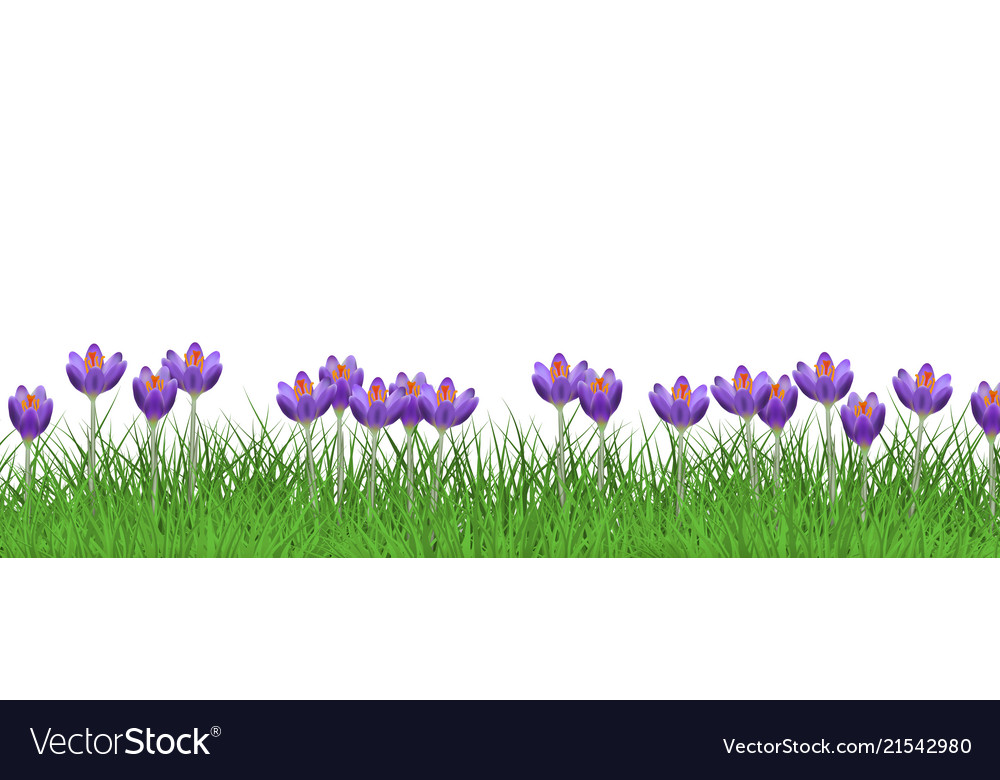 عمل الجمع
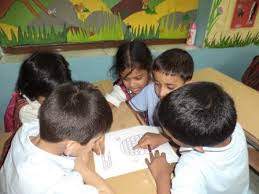 السوال: استخرج الأفعال الماضية و تحويلها الى المضارع ؟
السوال: أكتب فقرة مختصرة             على سيدنا أبو بكر الصديق 
رضى الله عنه  ؟
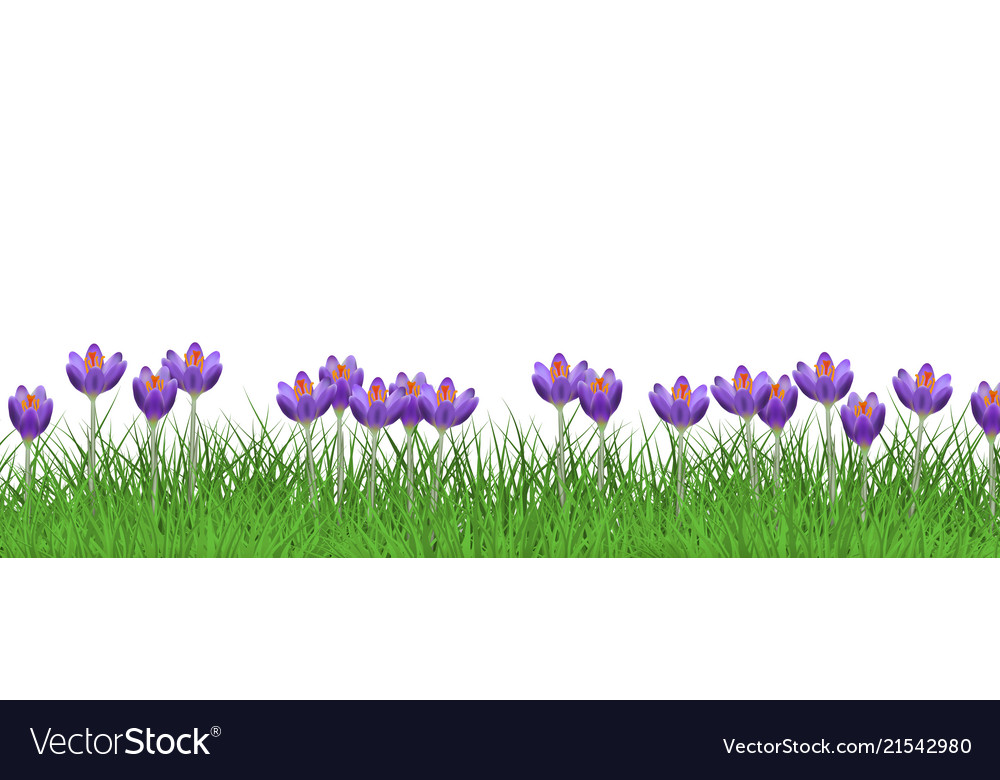 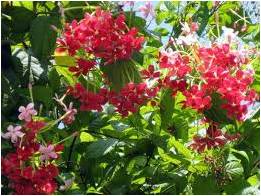 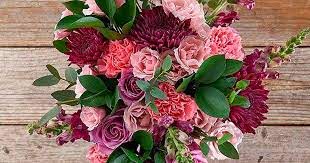 شكرا لكم
ধন্যবাদ
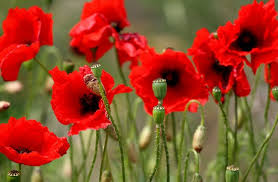 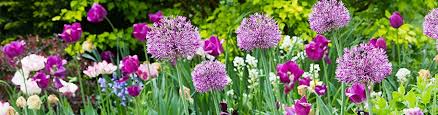 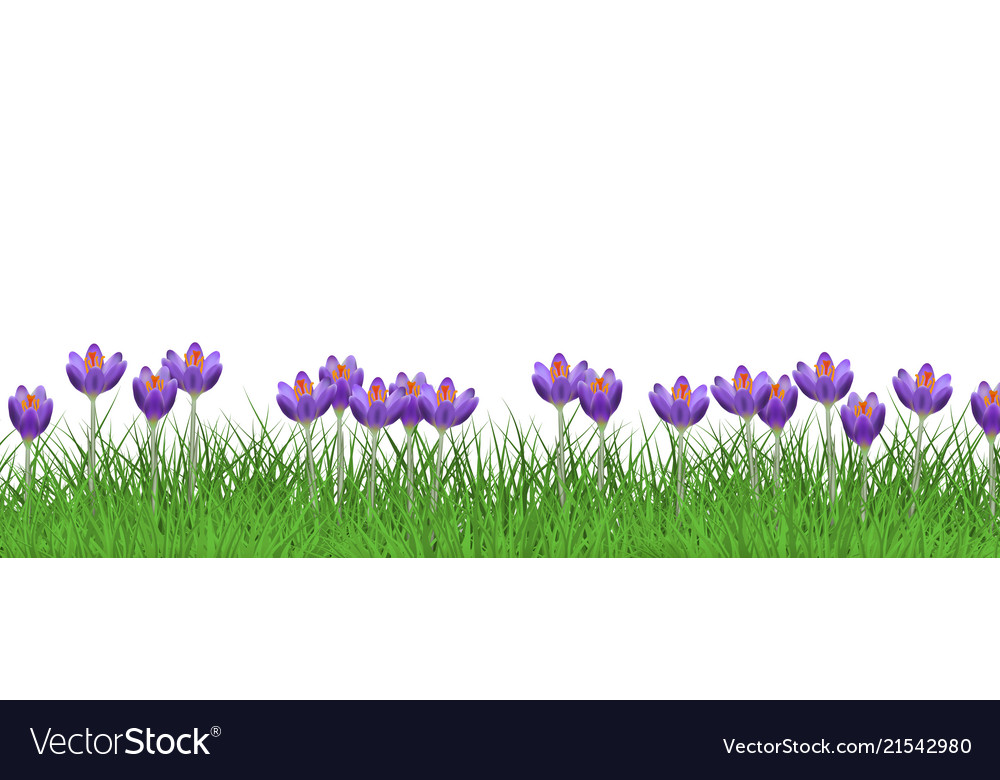